Муниципальное бюджетное дошкольное образовательное учреждение Невьянского городского округа Детский сад № 44 «Солнышко» с корпусом № 2 «Калинка»
Проект в детском саду на тему «Воздух и вода необходимы нам всегда». Старший дошкольный возраст.
Подготовила воспитатель: Заморина А.А.
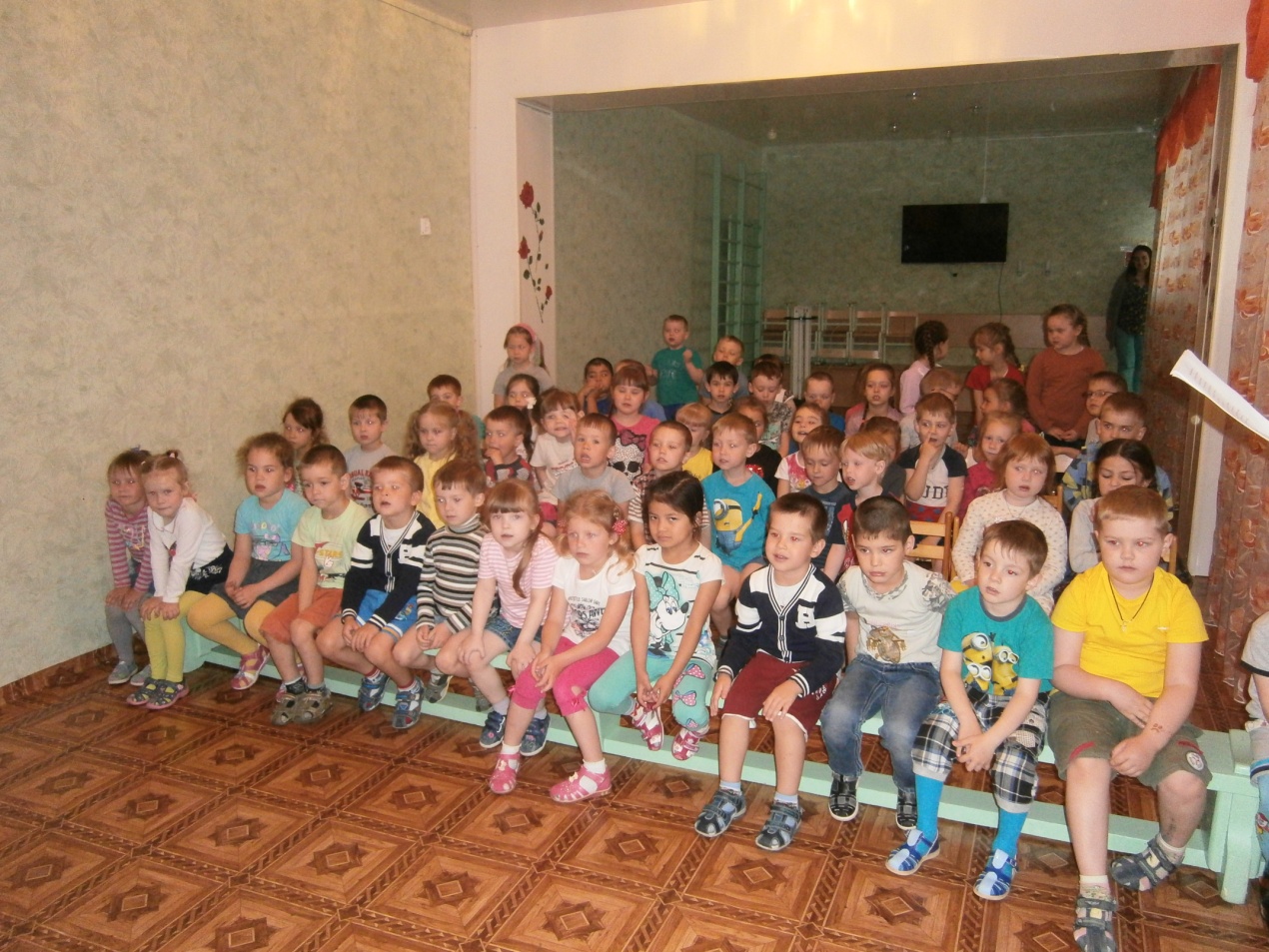 «….дети любят искать, сами находить. 
В этом их сила»     А.Энштейн.

Цель: Формирование у детей осознанного, бережного отношения к воде и воздуху, воспитание экологического сознания. Сформировать у детей знания о значении воды и воздуха как важных природных ресурсах.

Актуальность работы: Проект направлен на закрепление и углубление знаний детей о том, что вода и воздух необходимы для всего живого. Детям необходимо прививать навыки экологически грамотного отношения в быту, научить бережно и экономно относиться к воде. Обратить внимание на то, что даже такие привычные объекты, как вода и воздух, таят в себе много неизвестного.
Ожидаемые результаты: 
• Воспитание у детей бережного отношения к объектам окружающего мира, умения видеть красоту окружающего мира.
• Сформировать представлений о некоторых природных объектах, явлениях, закономерностях; привитие навыков экологически грамотного поведения в природе и в быту.
• Обогащение словаря, развитие наблюдательности, любознательности, интереса к познавательной деятельности.
• Ребенок сможет ставить проблему, находить пути решения, планировать, самостоятельно работать с информацией, быть ответственным партнером, уважать мнение собеседника.
• Будут сформированы у детей опытно – исследовательские навыки.
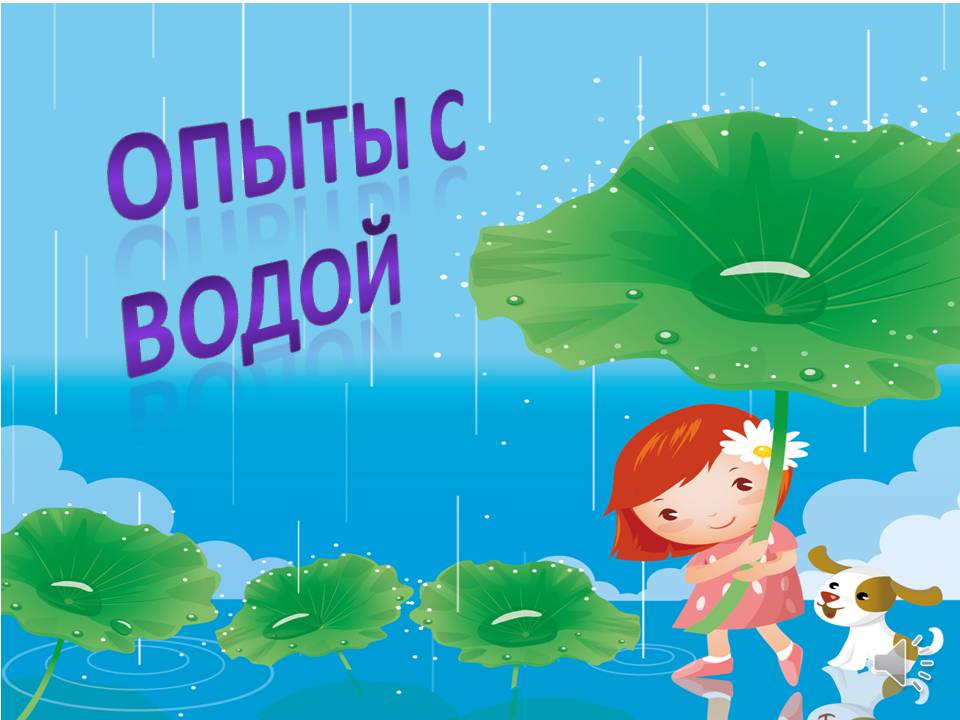 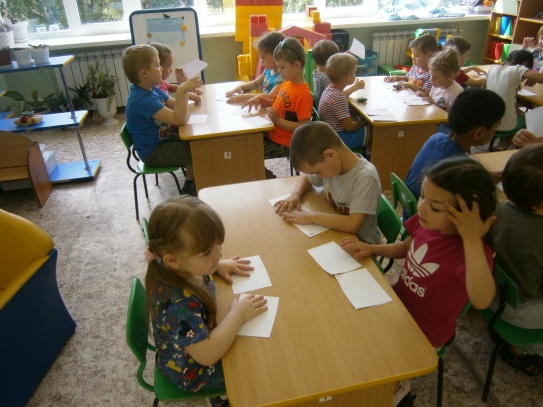 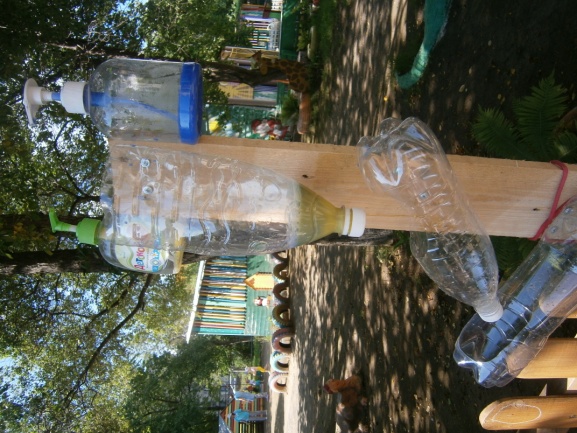 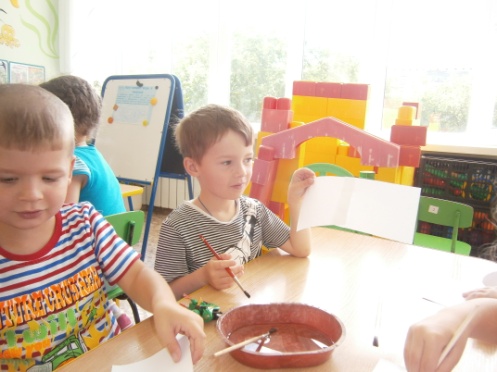 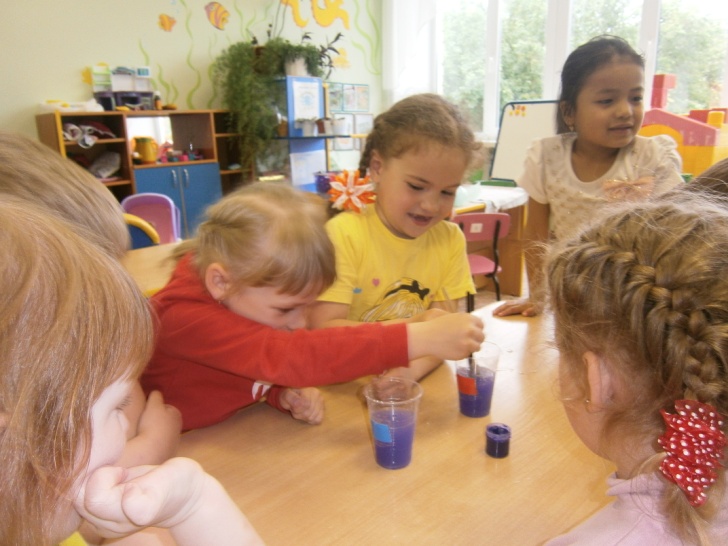 Опыт «Можно ли склеить бумагу водой»
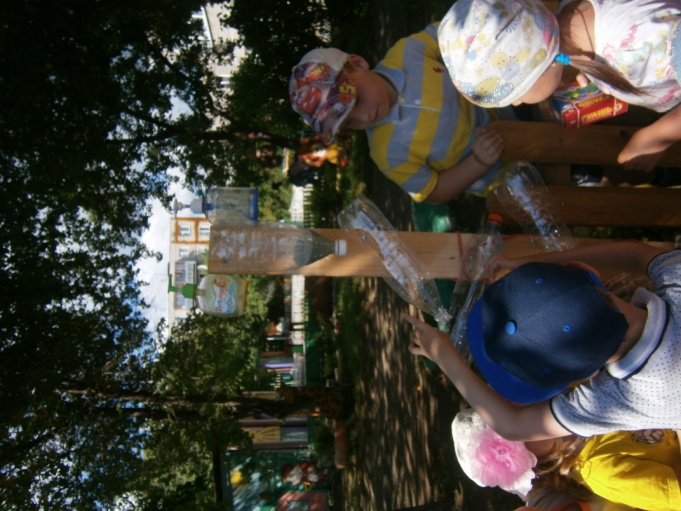 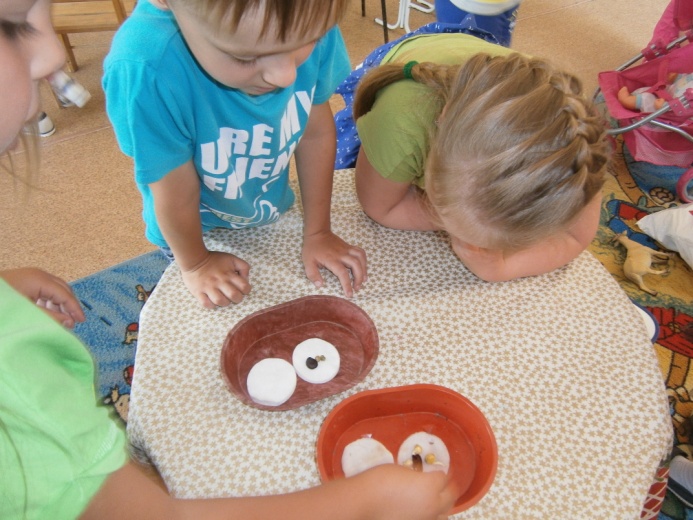 Опыт
«Окрашивание воды»
Опыты «Вода нужна всем»
Опыт «Играем с красками»
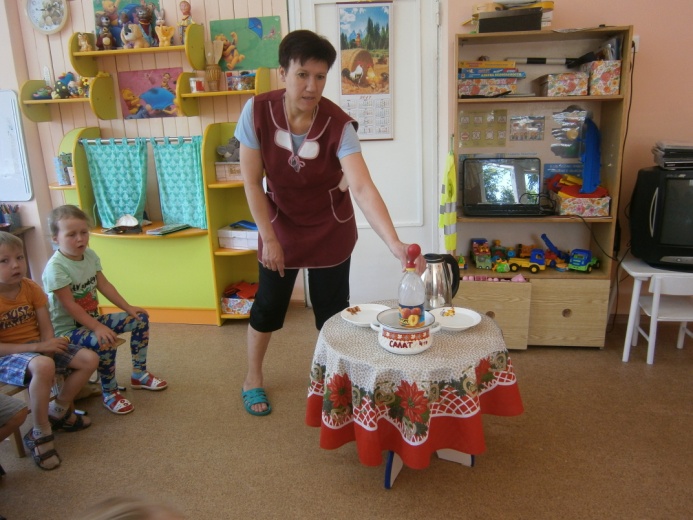 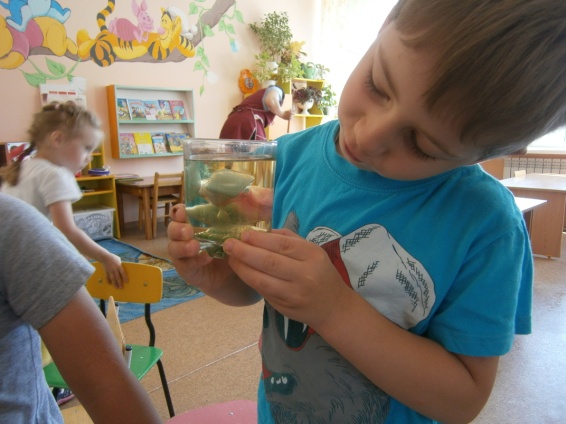 Опыт «Лёд и масло»
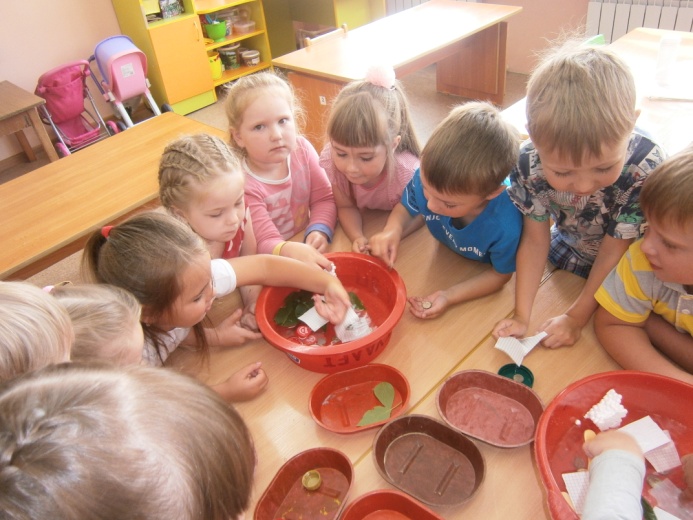 Опыт
«Воздухоплавание»
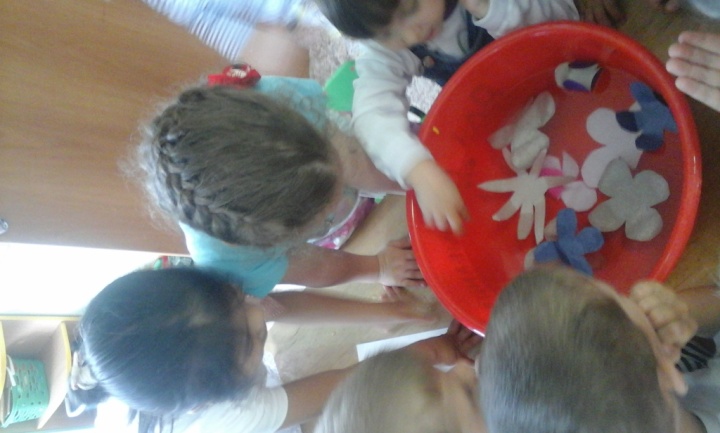 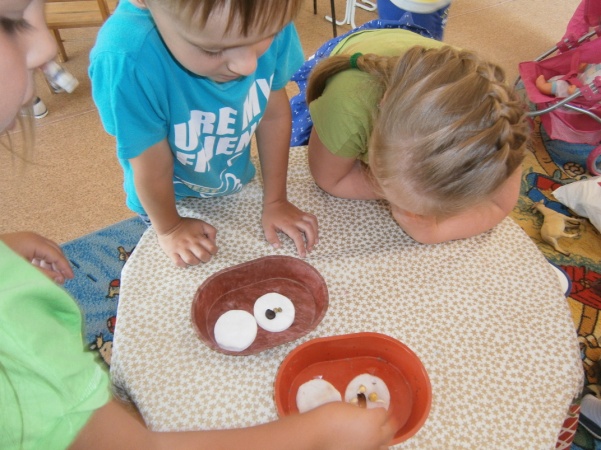 Опыт «Что плавает, а что тонет»
Опыт «Вода нужна всем»
Опыт «Распускаются цветы»
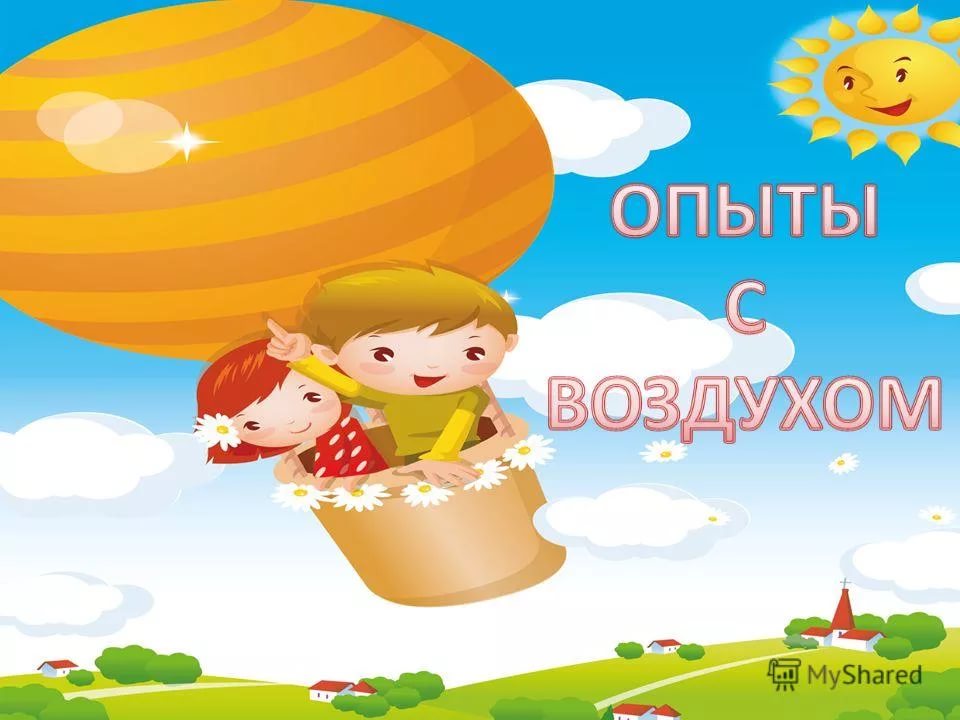 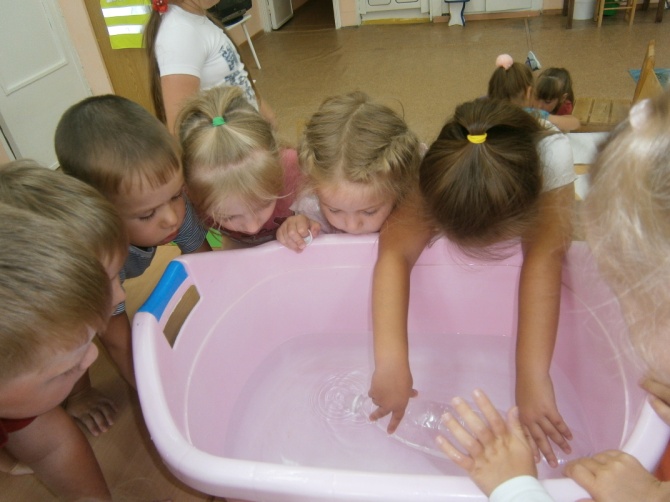 Опыт
«Послушный ветерок»
Опыт
«Свойства воздуха»
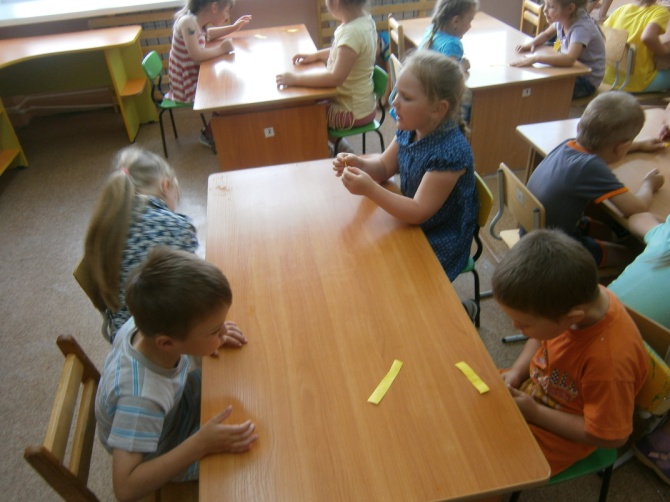 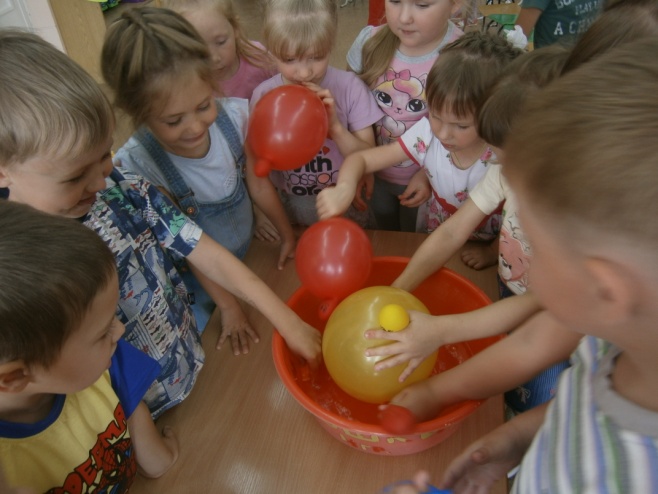 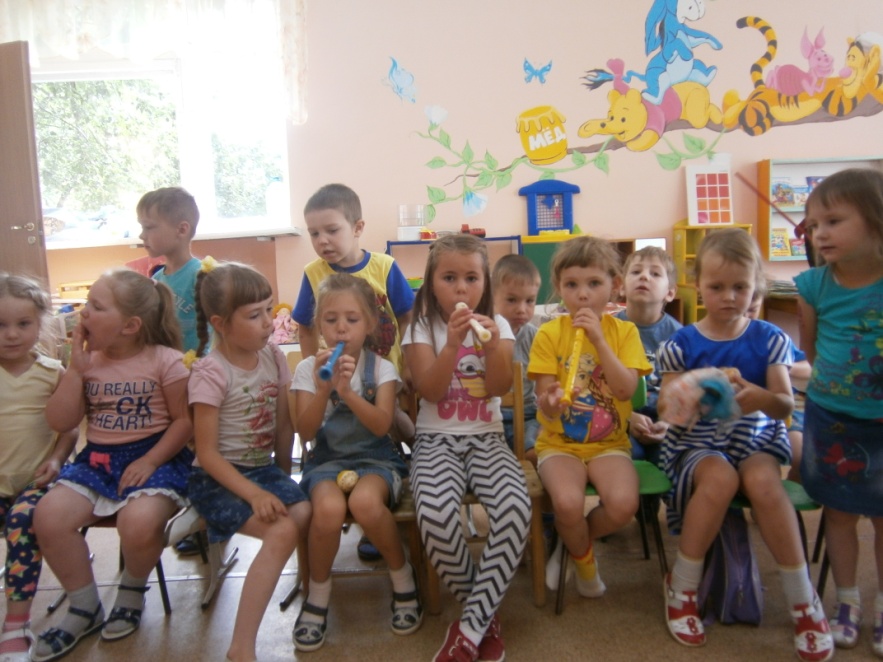 Опыт
«Игра на дудочках»
Опыт
«Весёлая полоска»
Опыт
«Ворчливый шарик»
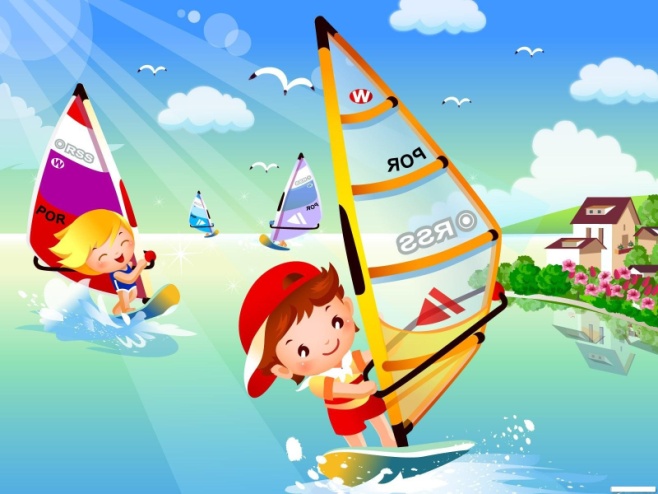 Игры с водой и воздухом.
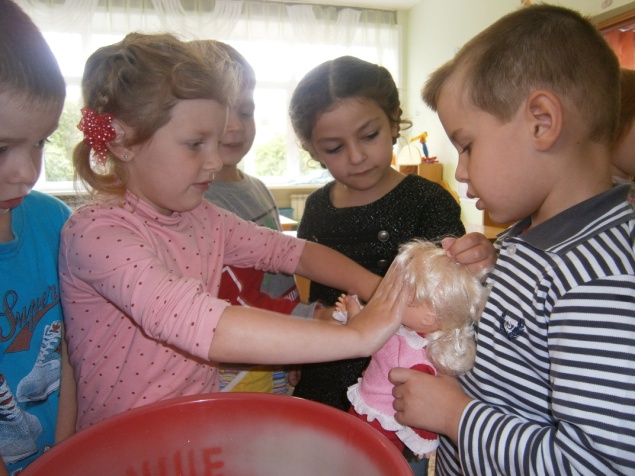 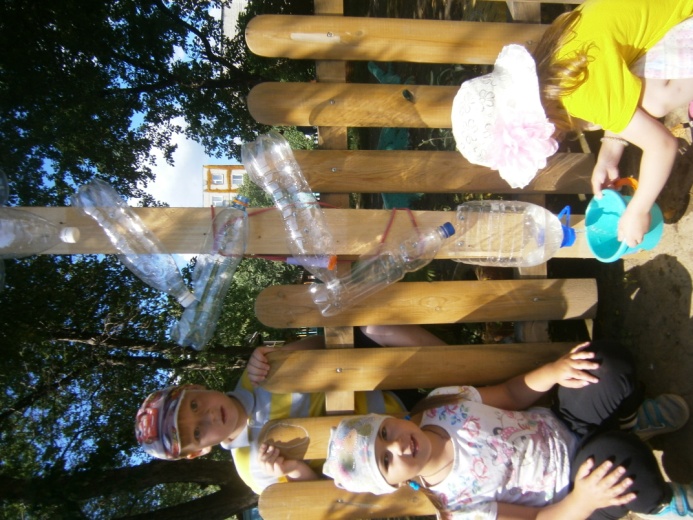 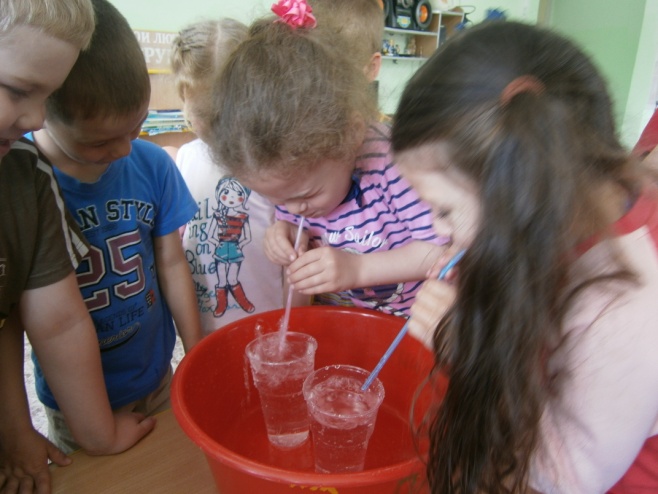 Игра «Девочка чумазая»
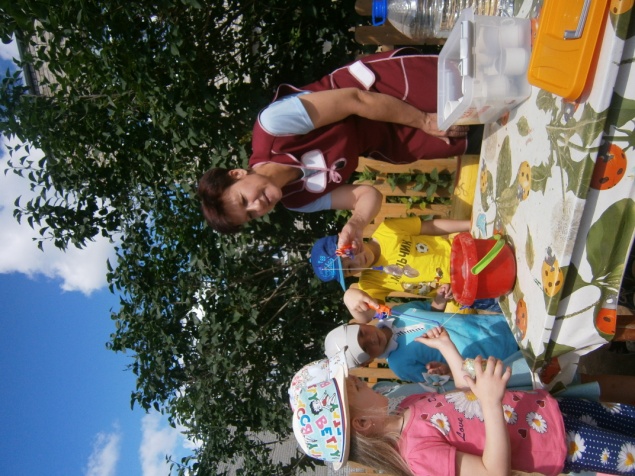 Игра «Ручеёк»
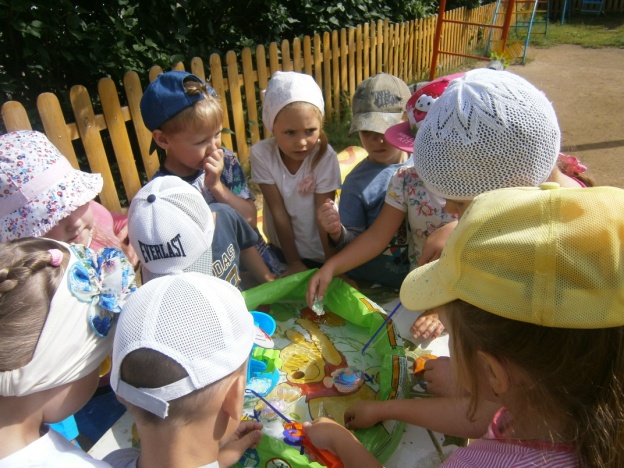 Игра «Ловись рыбка»
Игра «Буря в стакане»
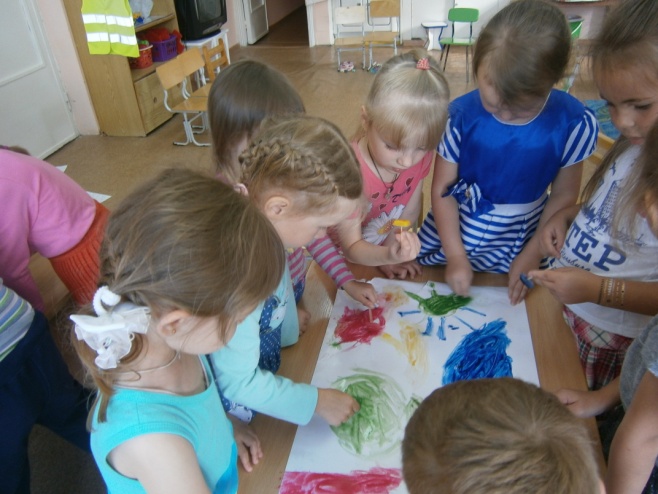 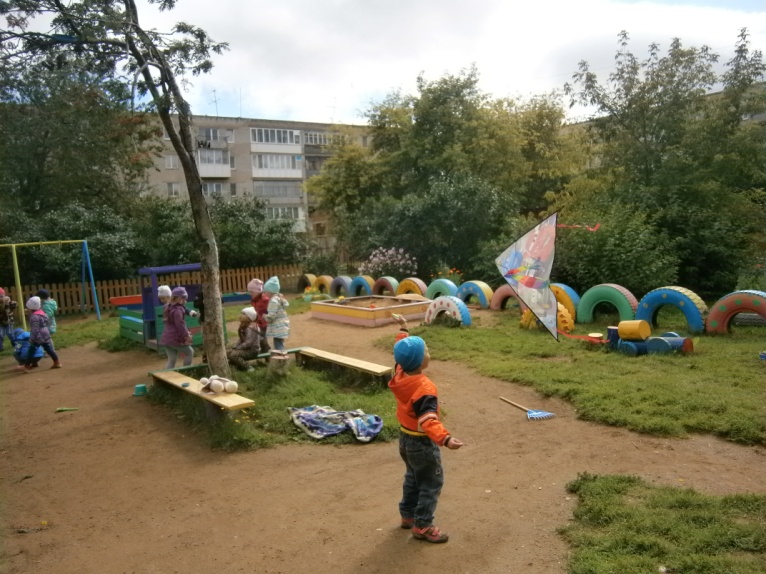 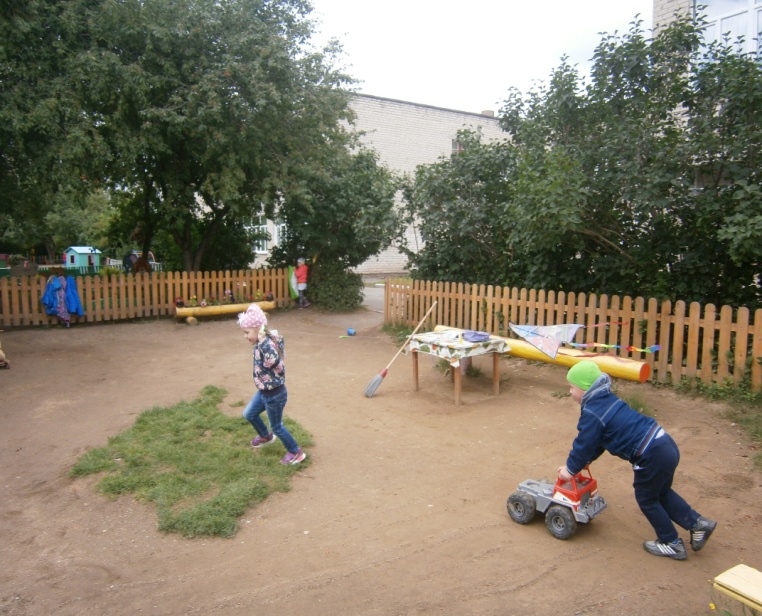 Игры с воздушным змеем, вертушками, мыльными пузырями.
Игра «Цветной лёд»
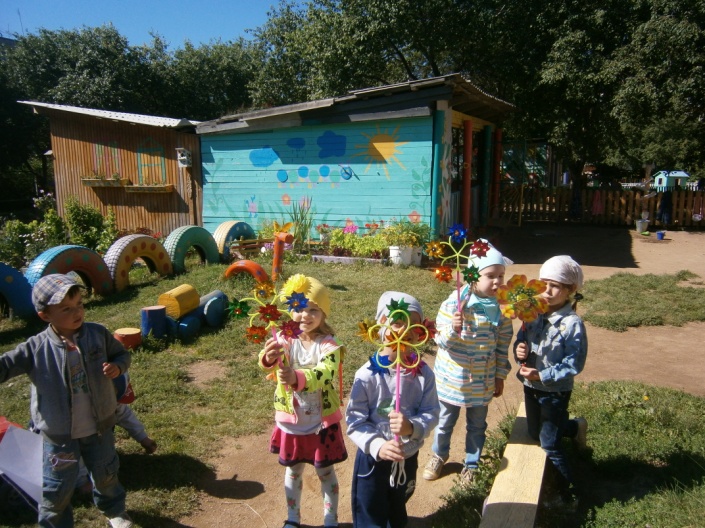 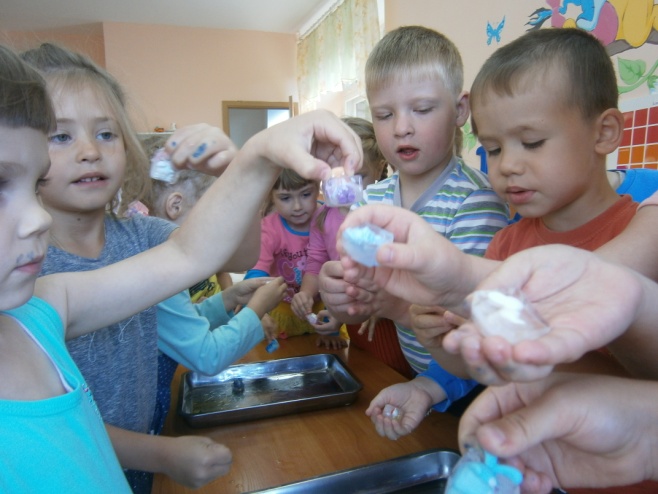 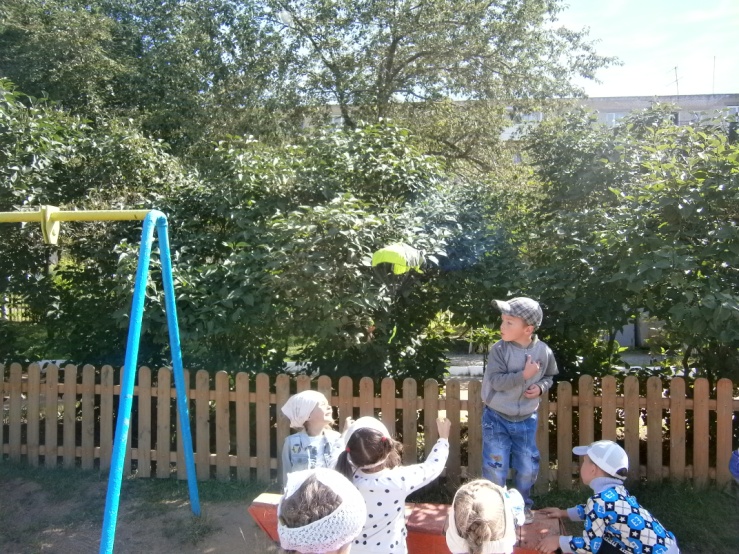 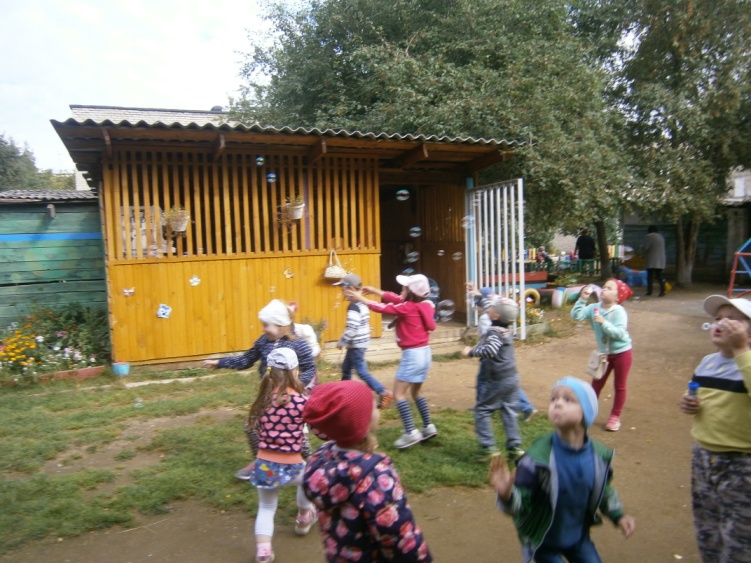 Игра «Освободи героя сказки из ледяного плена»
Подвижные игры.
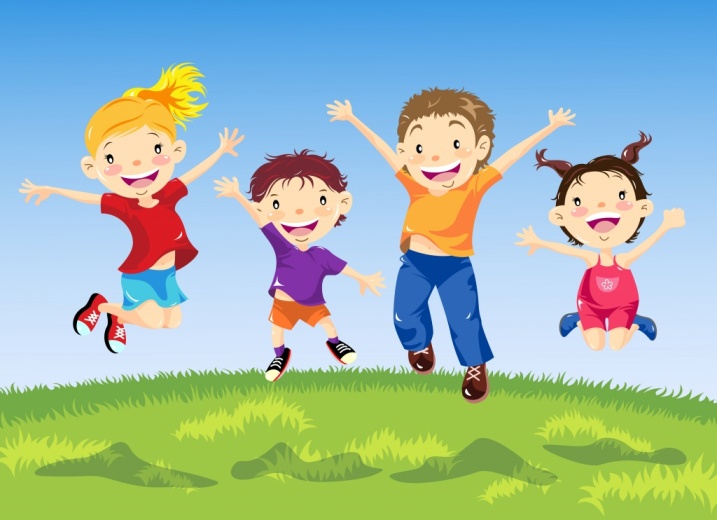 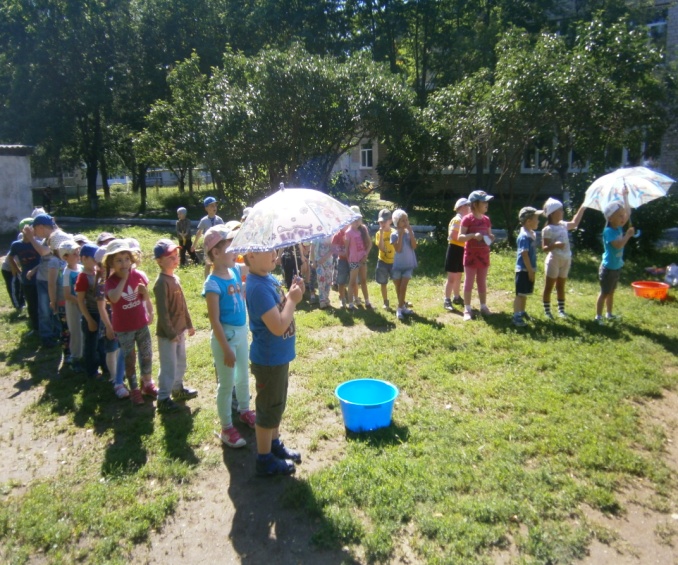 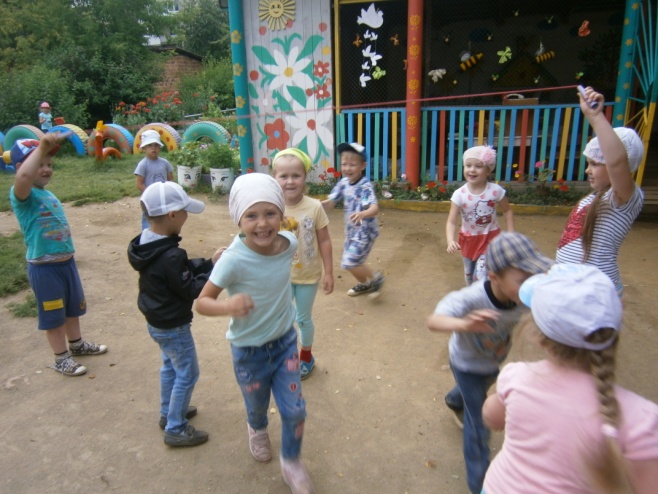 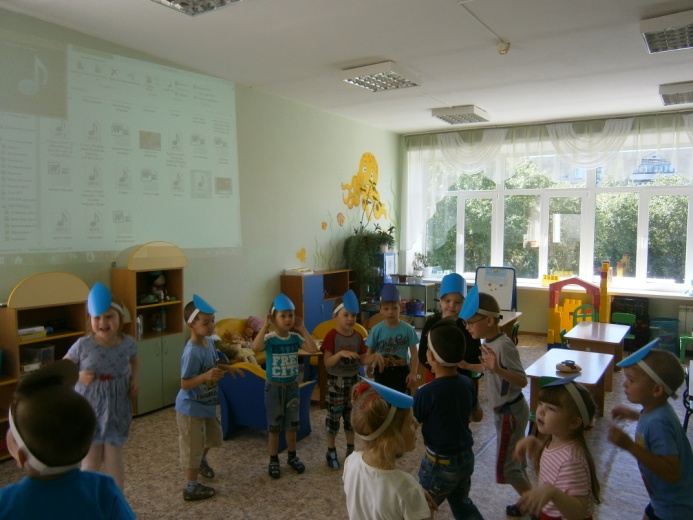 Игра - соревнование «Вода - водица»
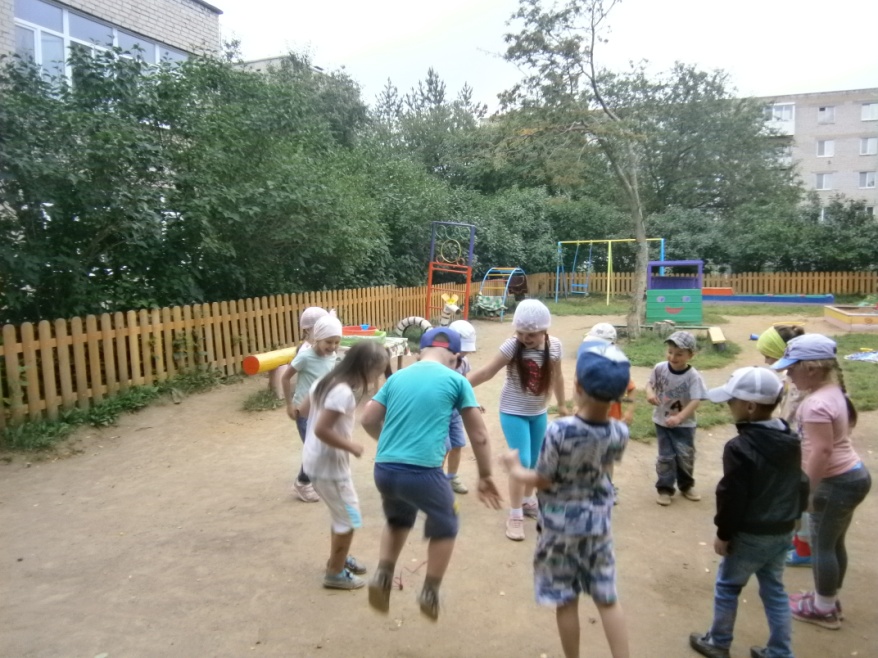 Игры  «Ручеёк и Рыбак»
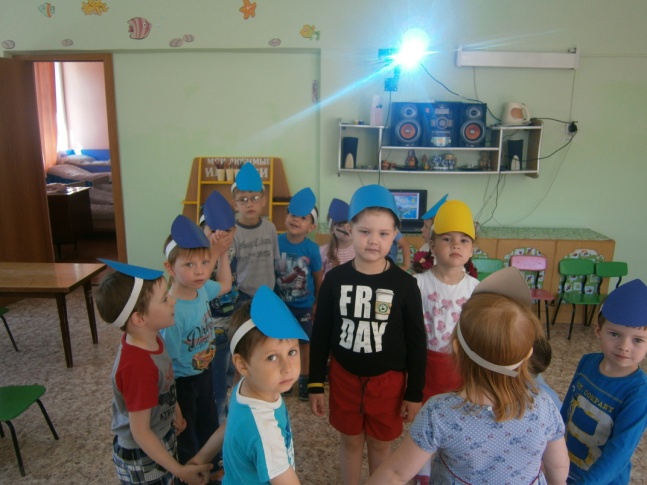 Игра «Ходят капельки по кругу»
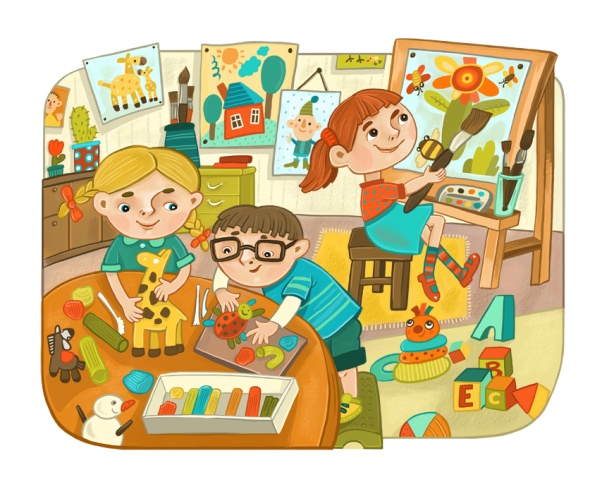 Художественно-эстетическая деятельность
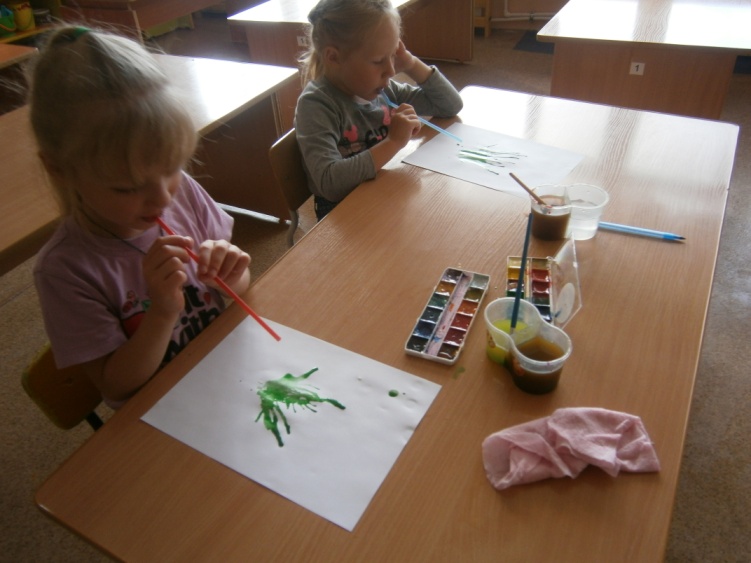 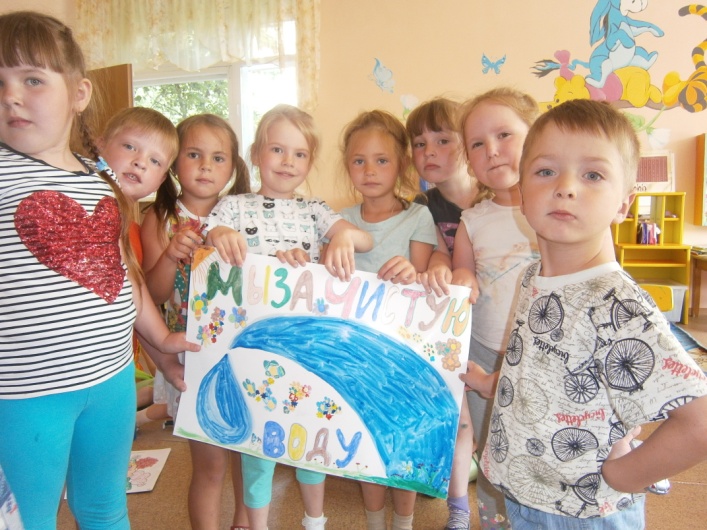 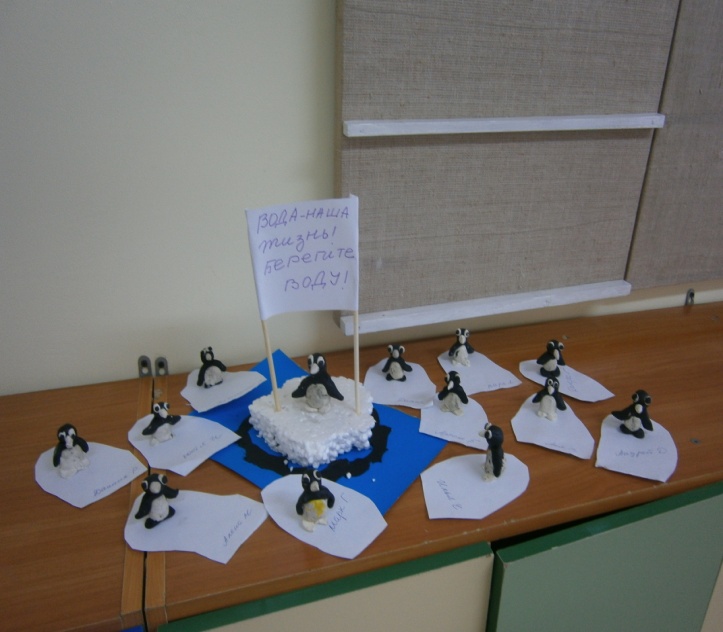 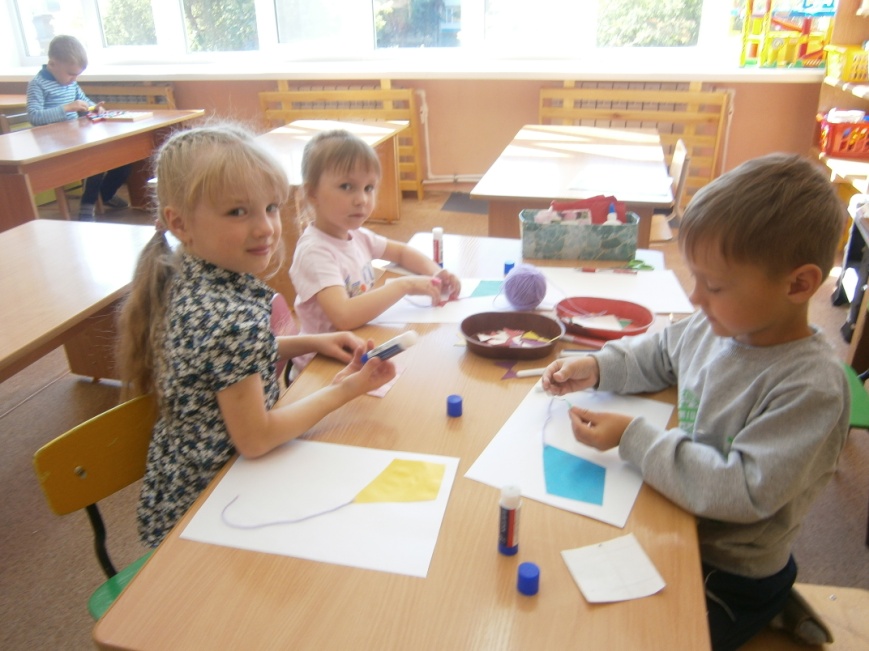 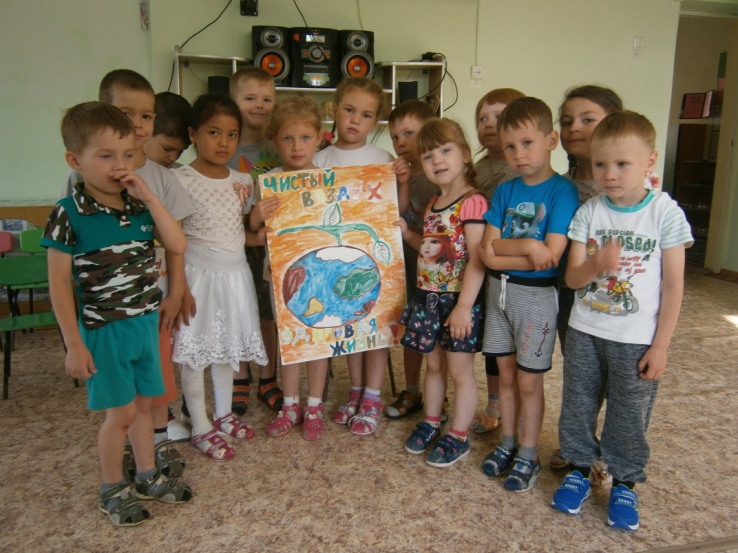 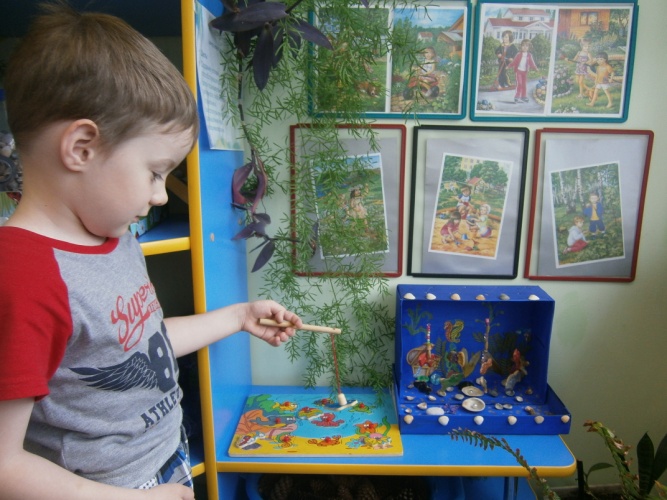 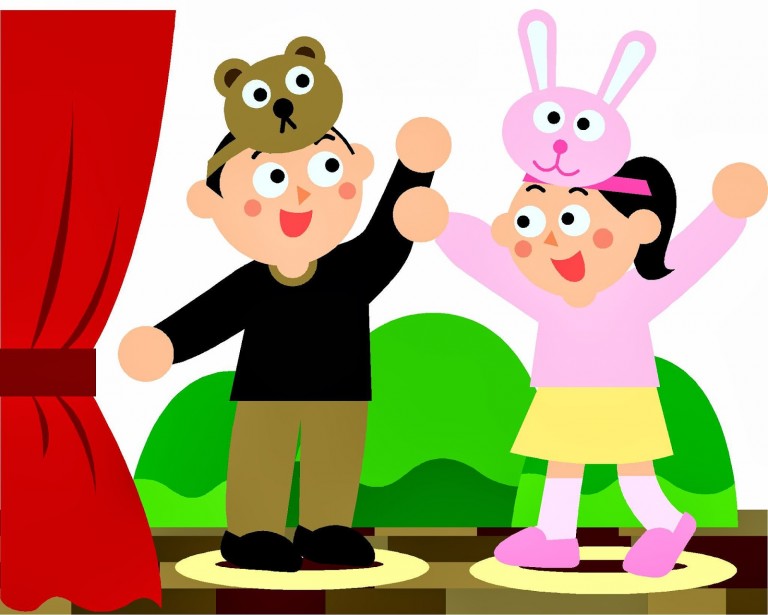 Театрализованные игры.
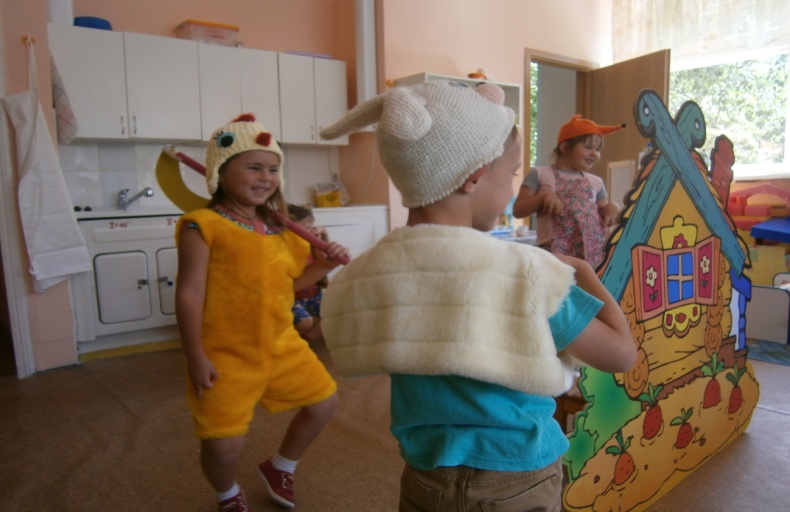 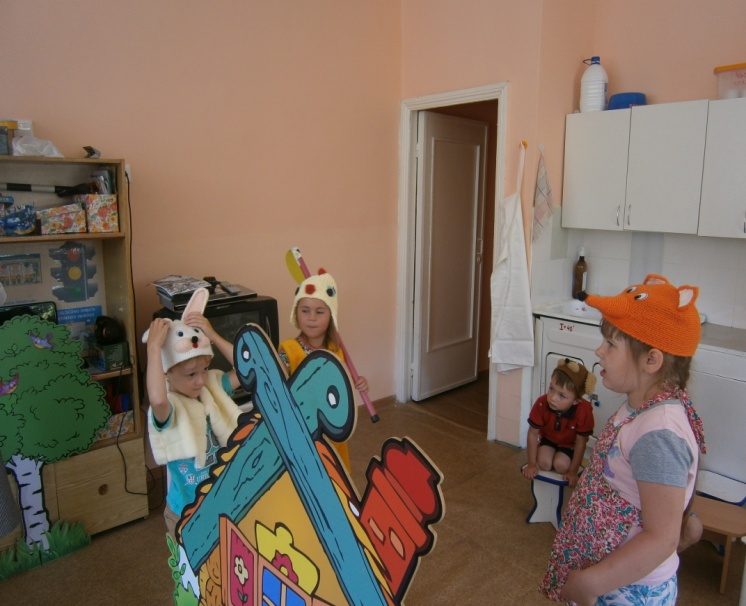 Театрализация «Зайкина избушка»
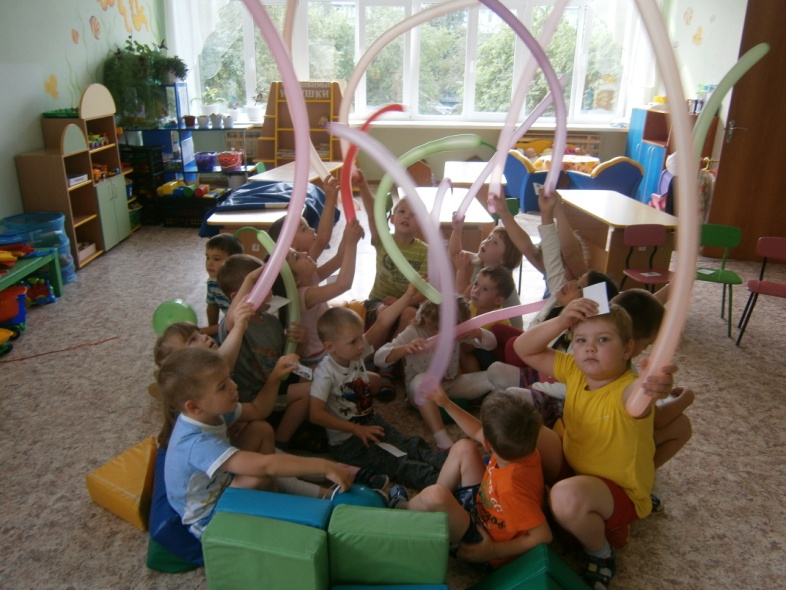 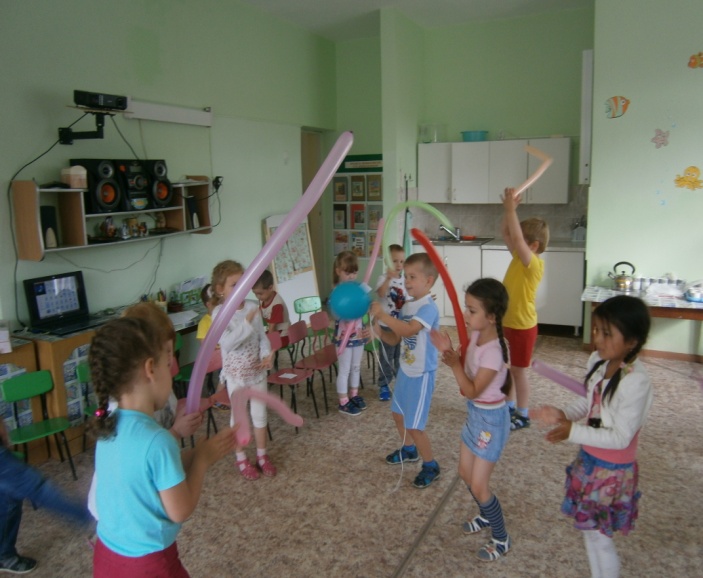 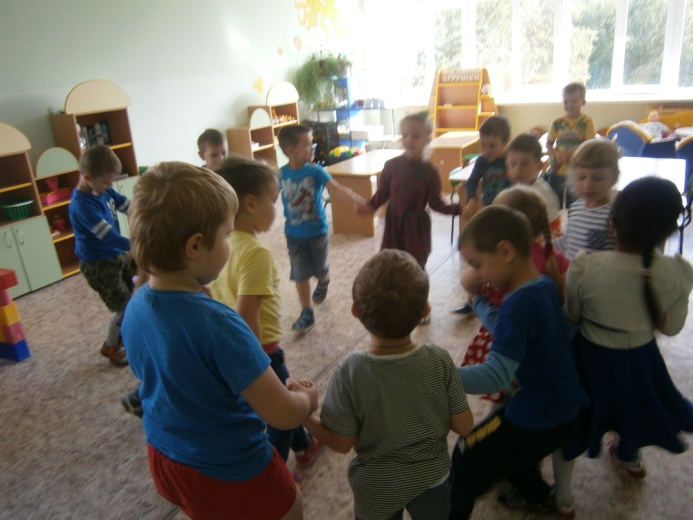 Музыкальная игра «Пузырь» и танец «Шарики воздушные»
Театрализация «Зайкина избушка»
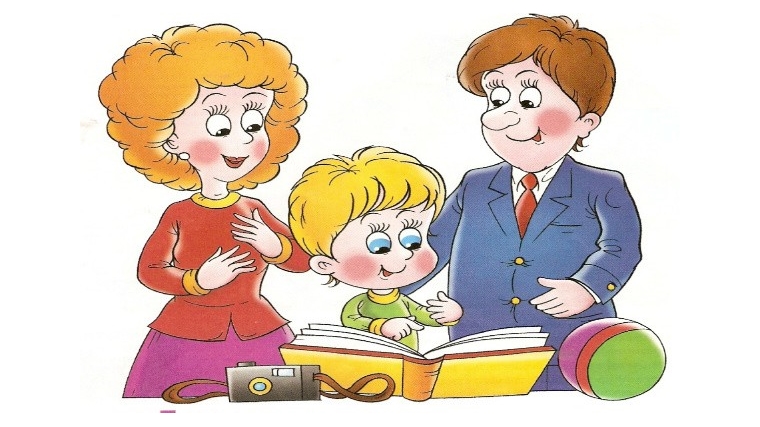 Работа с родителями.
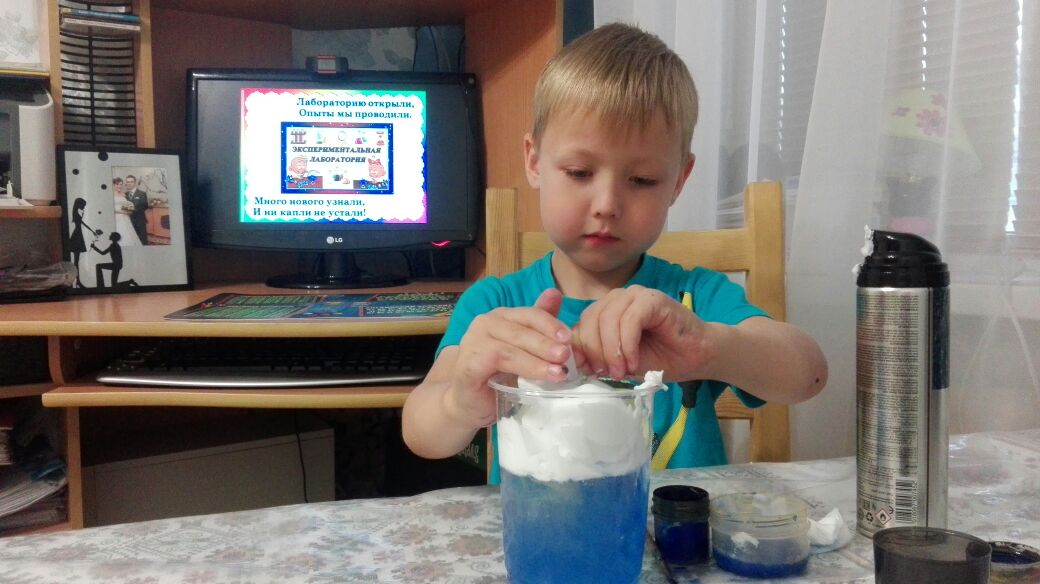 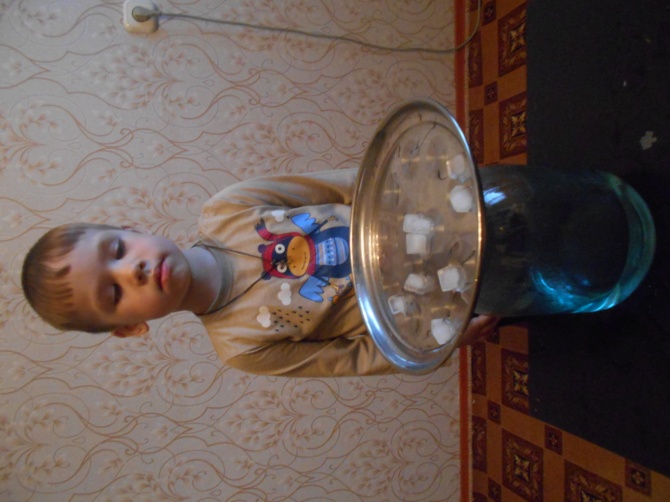 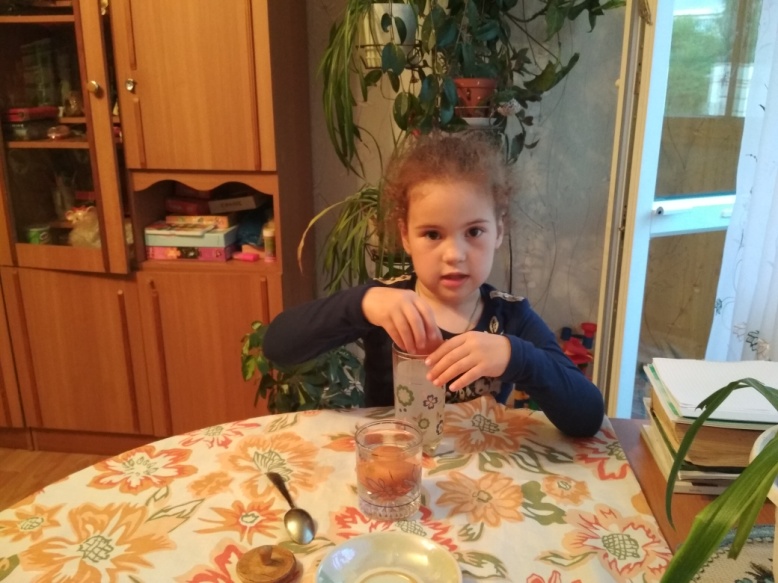 Опыт «Повелитель тучи»
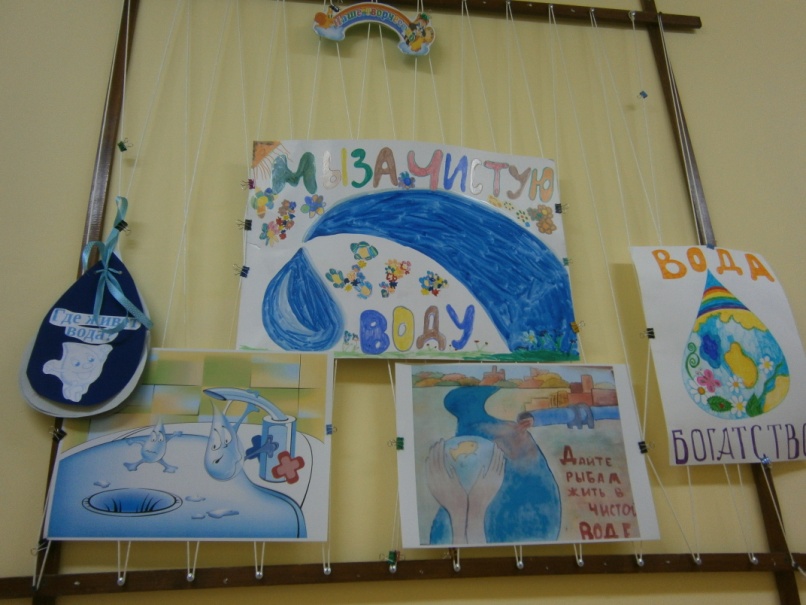 Опыт «Солёная и пресная вода»
Опыт «Появление облако»
В результате деятельности у детей 
повысилась познавательная активность детей при работе с природными объектами и явлениями.
дети научились высказывать свои предположения о причинах наблюдаемых явлений, выбирать способ решения познавательной задачи.
у детей заметно повысилась способность сравнивать, делать выводы, высказывать свои суждения, анализировать, правильно задавать вопросы, доказывать свою точку зрения. 
дети самостоятельно могут проводить элементарные опыты и эксперименты.
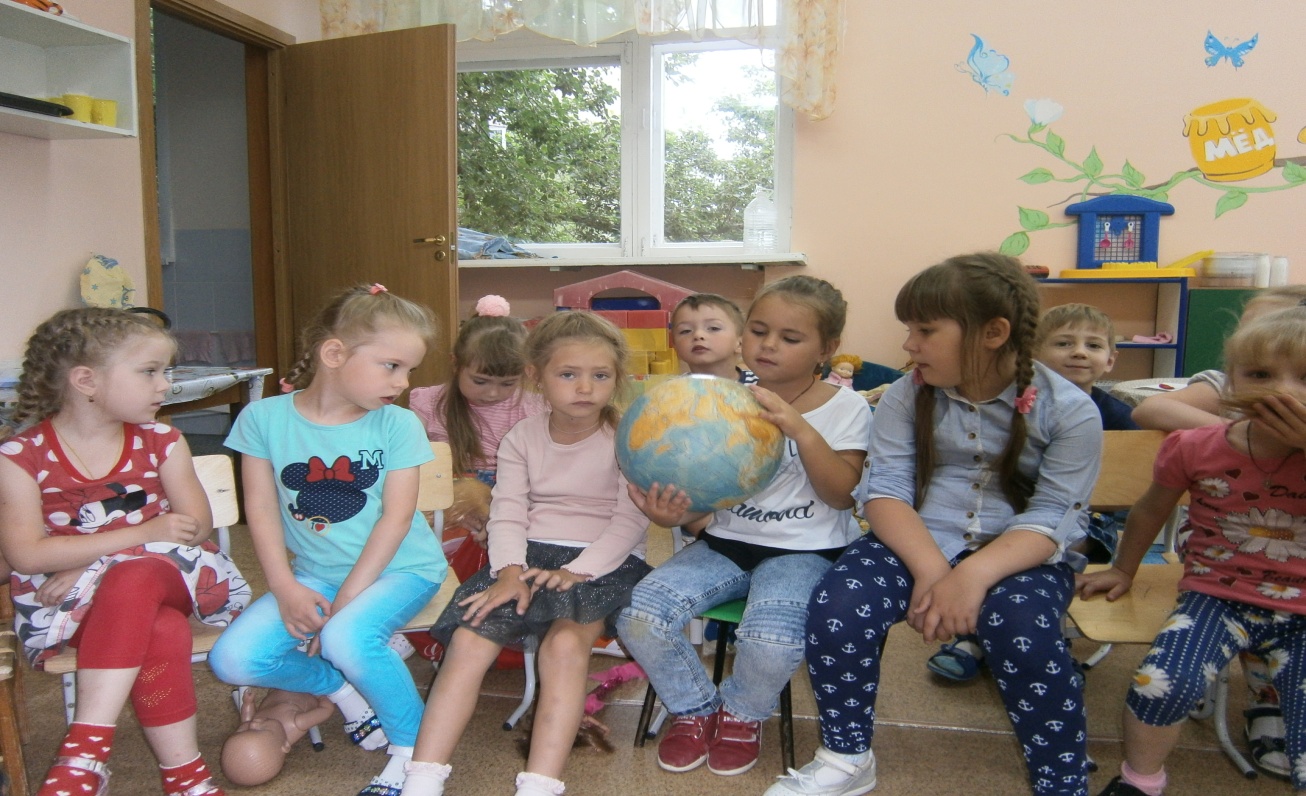